ACERCA DA CLASSIFICAÇÃO EM ARQUIVOLOGIA
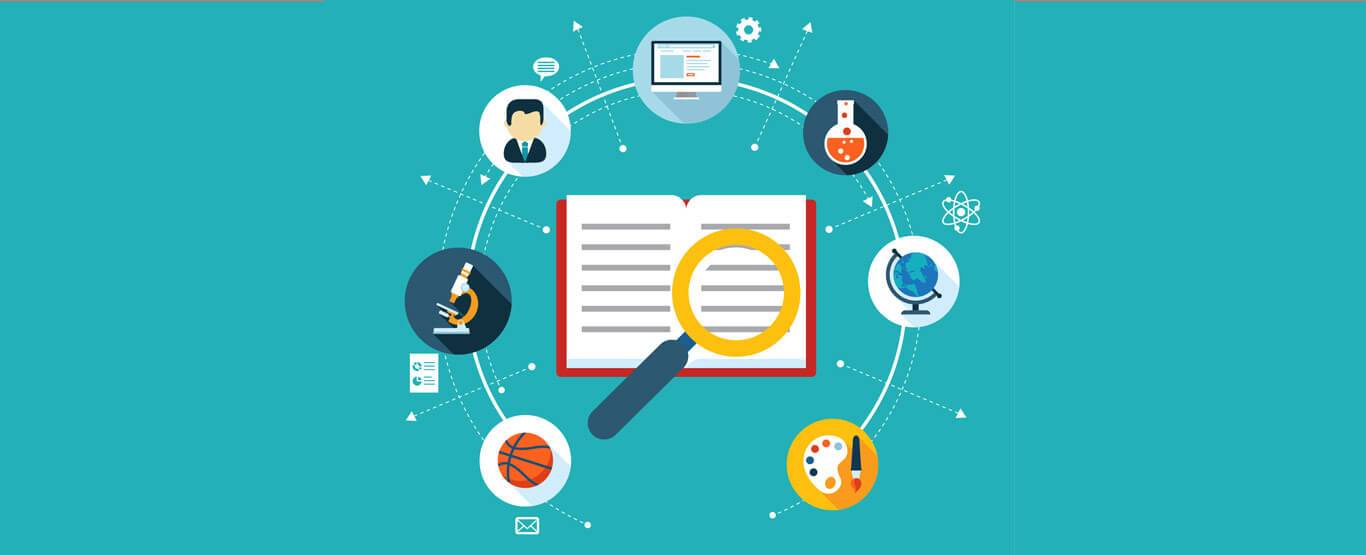 Introdução à Organização de Arquivos
Dra. Cibele A. C. Marques dos Santos
Esp. Marcos Ulisses Cavalheiro
CLASSIFICAÇÃO ARQUIVÍSTICA
Boom informacional, contexto de mundo pós-1945  massas documentais nas organizações. 
Cabe à Arquivologia Contemporânea a “sofisticação” dos esquemas de classificação .
ISO 15.489: As etapas concretas da gestão documental perpassam a produção, o registro em si, a organização intelectual (classificação e indexação), o armazenamento, a rastreabilidade e a disposição dos documentos.
ORGANIZAÇÃO ARQUIVÍSTICA
A organização arquivística é caracterizada por três procedimentos, sendo dois intelectuais e um técnico: A classificação, a ordenação e o acondicionamento, respectivamente. É bastante comum referir-se à classificação como sinônimo de ordenação, embora seja um equívoco.
Gonçalves (1998) afirma que é possível classificar sem ordenar e vice-versa; no entanto, não é recomendável que a classificação e a ordenação não “caminhem juntas”, uma vez que a organização arquivística estaria incompleta.
OBJETIVOS DA CLASSIFICAÇÃO ARQUIVÍSTICA
O objetivo da classificação é, basicamente, dar visibilidade às funções e às atividades do organismo produtor do arquivo, deixando claras as ligações entre os documentos (GONÇALVES, 1998, p. 12). 
A CLASSIFICAÇÃO é uma tarefa arquivística que visa distribuir os documentos produzidos e recebidos  por uma instituição/pessoa em categorias que reflitam sua estrutura e/ou suas competências.
A ORDENAÇÃO diz respeito à disposição dos documentos de um mesmo tipo em determinada sequência de acordo com o método adotado, sendo o cronológico e o alfabético os mais recorridos.
MÉTODOS DE CLASSIFICAÇÃO
Deve-se considerar que a classificação é possível devido aos seus métodos próprios: FUNCIONAL, e/ou ESTRUTURAL e/ou, em último caso, POR ASSUNTO.
 Segundo o Dicionário de Terminologia Arquivística (2005), o método funcional é aquele cujos eixos são as funções desempenhadas pelo órgão produtor;
O método estrutural, por sua vez, é aquele que tem por eixo a estrutura administrativa do orgão produtor;
O método temático, usualmente aderido nos arquivos até declarado o respect des fonds (1841), tem por eixo os assuntos extraídos das unidades documentais.
PLANO DE CLASSIFICAÇÃO: CONCEITOS
O PLANO DE CLASSIFICAÇÃO é a representação gráfica da disposição lógica dos documentos em classes em seus respectivos níveis hierárquicos, conforme a estrutura e/ou competências da própria proveniência. 
Na literatura arquivística, o plano de classificação diz respeito à tradução gráfica dessas relações hierárquicas e orgânicas em classes nos arquivos correntes e intermediários; já o quadro de arranjo diz respeito ao mesmo processo, no âmbito dos arquivos permanentes.
PLANO DE CLASSIFICAÇÃO: CONCEITOS
A literatura arquivística é contemplada por uma intensa diversidade conceitual e terminológica. Sousa (2005) acredita que CLASSIFICAR e ARRANJAR não devem ser compreendidos como processos distintos: “trata-se do mesmo processo em fases diferentes” (p. 12).
Do ponto de vista da Arquivística Integrada, essa diversidade terminológica provoca um rompimento que não deveria existir – pois, de fato, não existe – entre os arquivos correntes e permanentes.
CLASSIFICAÇÃO ARQUIVÍSTICA
A CLASSIFICAÇÃO é uma operação intelectual, precedida pela Identificação Arquivística, que é o estudo do contexto de proveniência aliado ao levantamento da tipologia documental em arquivos. 
O PLANO DE CLASSIFICAÇÃO é indispensável para consulta na elaboração de outros instrumentos de gestão e pesquisa, como a tabela de temporalidade, por exemplo. 
Arquivisticamente, o plano de classificação e o quadro de arranjo devem ser caracterizados por sua simplicidade, flexibilidade e imparcialidade no reflexo da estrutura administrativa do fundo e de suas competências.
Referências
ARQUIVO NACIONAL. Dicionário Brasileiro de Terminologia Arquivística. Rio de Janeiro: Arquivo Nacional. 2004.  
GONÇALVES, Janice. Como classificar e ordenar documentos de arquivo. São Paulo: AAB, 1998. (Col. Como Fazer)
ISO (INTERNATIONAL ORGANIZATION FOR STANDARDIZATION) – ISO 15489-1: 2001; Information and documentation – Records Management. Part 1: General. [S.l., 2001].
SOUSA, Renato Tarciso Barbosa de.  Classificação em Arquivística: trajetória e apropriação de um conceito. 2005. 283 f. Tese (Doutorado em História Social) - Departamento de História da Faculdade de Filosofia, Letras e Ciências Humanas – USP, 2005.
PROPOSTA: 4 GRUPOS
Análise diplomática dos documentos de arquivo;
Análise tipológica dos documentos de arquivo;
Identificação arquivística (contexto de proveniência e tipos documentais);
Esboço de um esquema de classificação (método duplex, estrutural e/ou funcional).
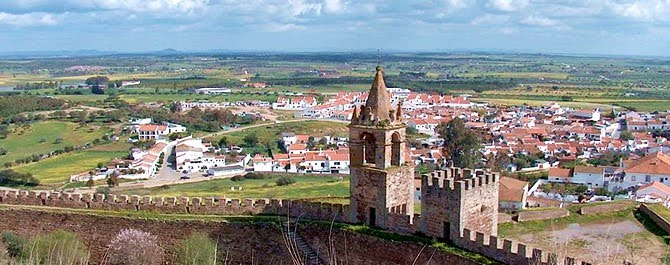